Вторая подрядная организация приступила к исполнению контракта по ремонту системы освещения и видеонаблюдения на мемориале в рамках реализации проекта комфортная городская среда
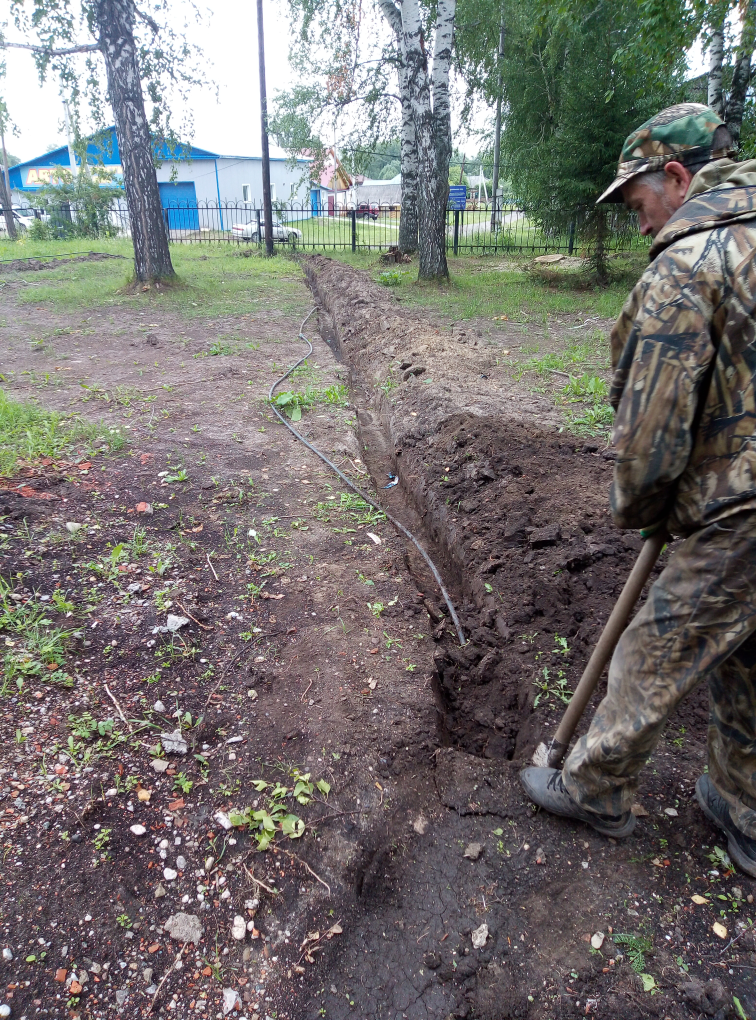 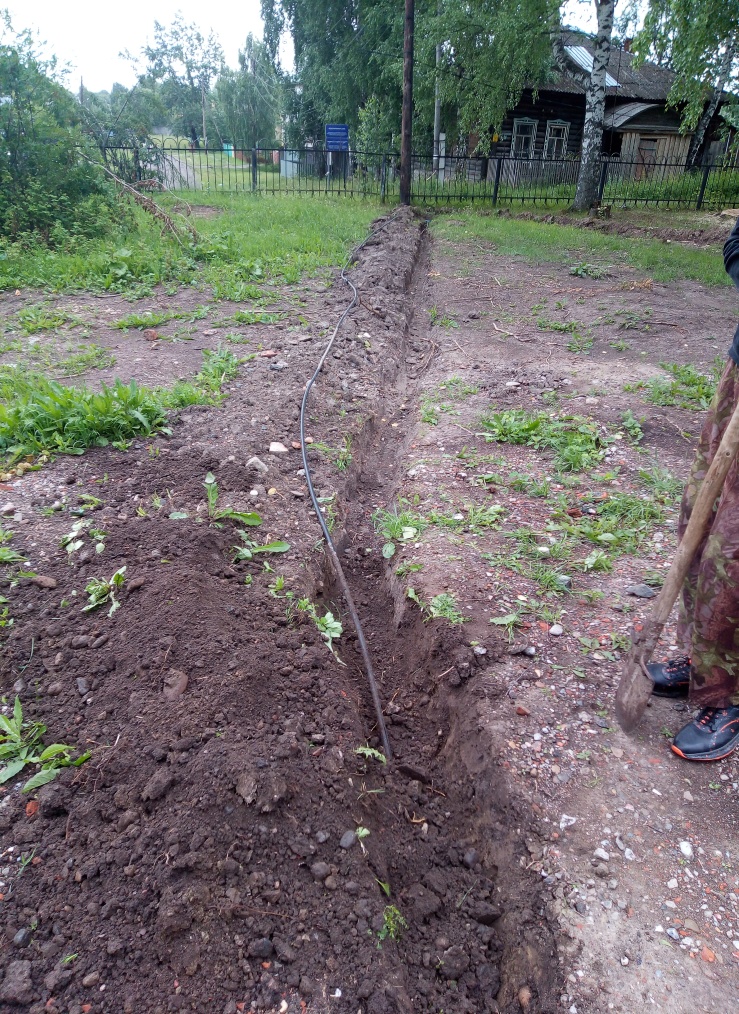 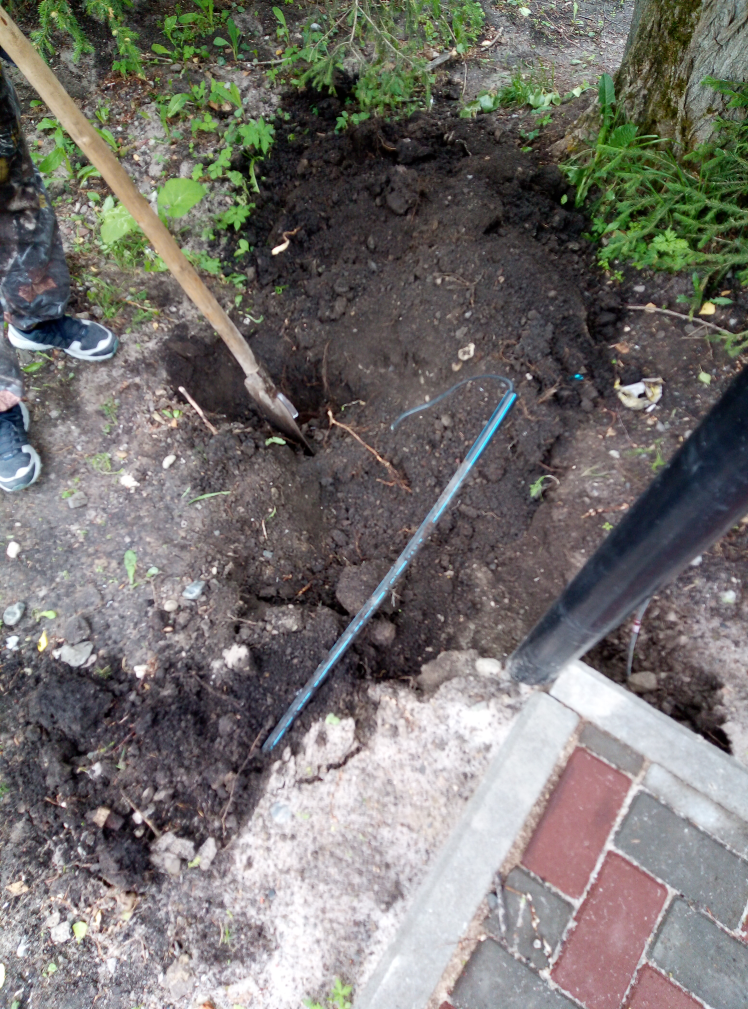